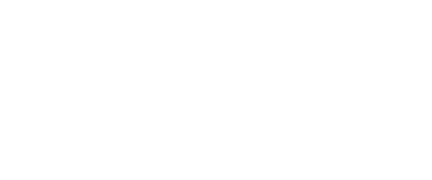 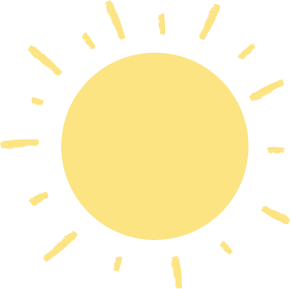 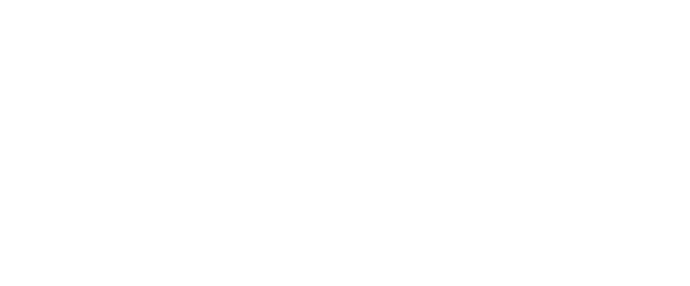 LESSON  PLAN
Date
Name
Lesson Activities
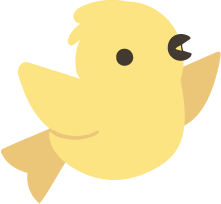 Assessments
Objectives
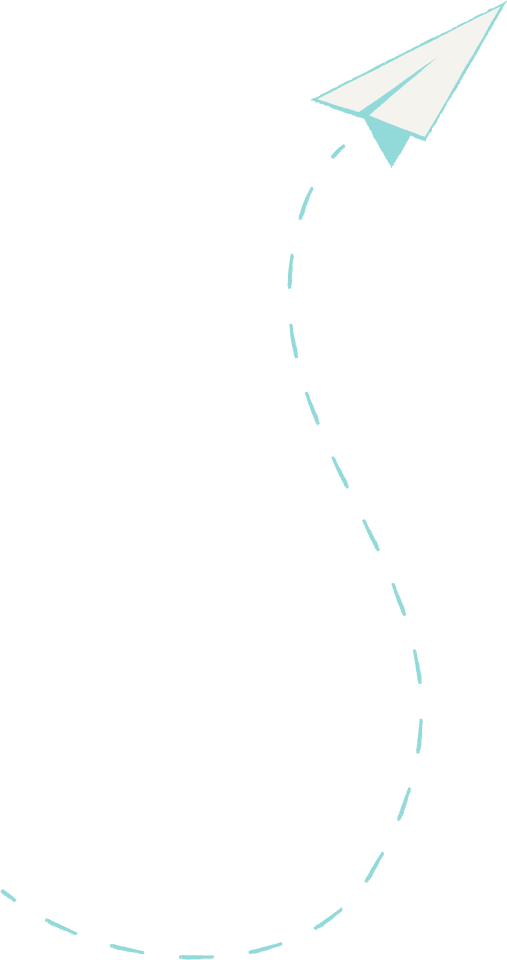 Modifications
Notes
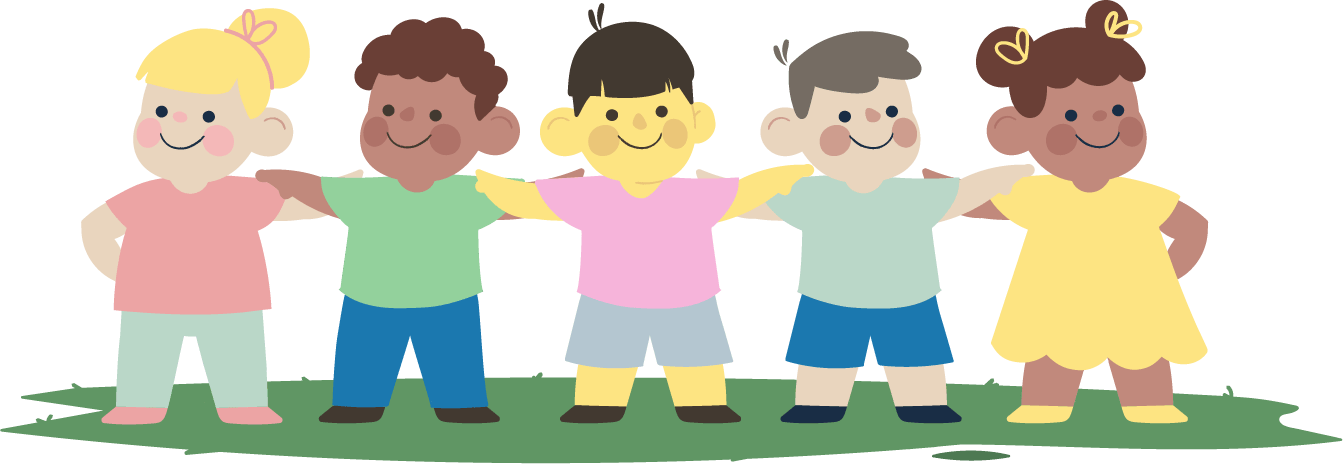